January 12, 2023, 1:30 PM - 3:00 PM
Student Success Suite User Group Meeting
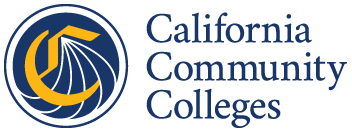 Please note: This meeting is being recorded for the purpose of transcription.
‹#›
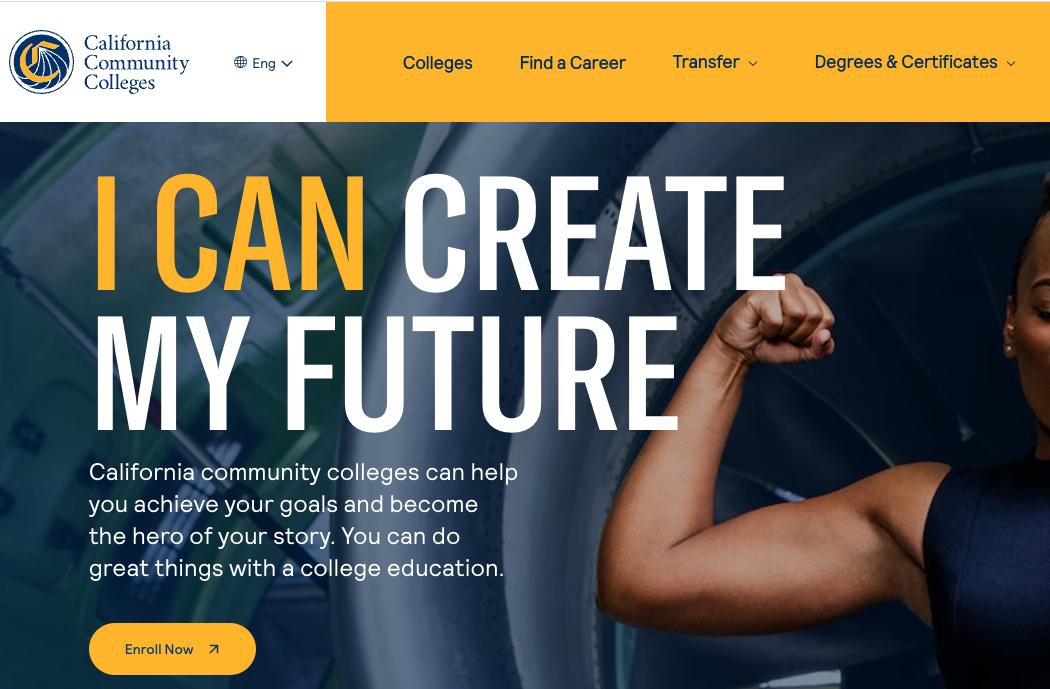 SSS User Group
Welcome & Introductions
Please add your name, title, and college 
to the chat window for our attendance sheet. Thanks!
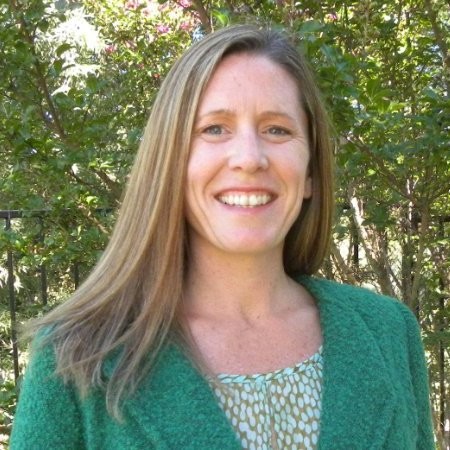 Please join us 
in welcoming 

Julia Arreguy  
           
Our new CCCTC 
Chief Technology Officer
‹#›
[Speaker Notes: Jennifer does this.]
Student Success Suite Meeting Agenda
‹#›
Student Account System Update
Support statistics continue to guide improvements
Upcoming releases include minor changes to text
“Reset Password” replacing “Recover Account”
Tell students their PII (ie. DOB) will be used to reset their password
New Chatbot coming soon!!
FAQs on creating/access student account, also how students can get help from their college
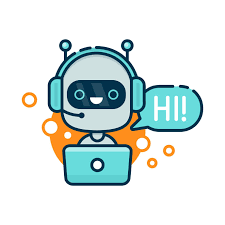 ‹#›
Application System Update
Update to tribal affiliations list paused
CCCApply Standard Minor Release 6.12 (Jan/Feb)
AB305 CalVet Enhancement
New CA Promise Grant App for 2023-2024
‹#›
[Speaker Notes: Rick to pause recording]
CCCApply DL Client Phase-Out Update
Less than six months to DL Client Phase Out deadline! 
Want SuperGlue? Contact: crms@ccctechcenter.org 
Recent SuperGlue releases includes MANY student fields not available through the DL Client
‹#›
MyPath Update
MyPath hotfix deployed this week into production
Pilot deploy December 19, 2022
Fixes Amazon Doc upload issues
‹#›
Latest Student Support Call Drivers
Support call drivers
Students looking for Student Account Support = 63.40% 
79.59% for the same period last year
Students looking for help with CCCApply Apps = 15.89%
6.69% of the same period last year  
Students looking for college support services = 20.71% 
13.71% for the same period this last year 9 (course registration, college id, and transcripts, questions that must be deferred to the student's home college)
‹#›
Latest Student Support Statistics
Average wait time (Phone) - 2 minutes
Calls Answered within 60 seconds: 57.9%
Average first response time (Email) - 5 hours
Average resolution (Phone) - 8 minutes
Average resolution (Email) - 7 hours
First contact resolution (Phone) - 99%
First contact resolution (Email) - 47%
Customer satisfaction score - 97%
‹#›
SSS Next Generation Architecture
Modern technology stack and microservices-based platform built with the following goals & benefits:  
Modern Interface
Mobile first design for better display on mobile devices
Improved performance
Remove server-side rendering and blend transactional data with static content
Enhanced security (greatly narrowed “attack vector”)
Rapid development (text vs code) 
code changes use code libraries (why reinvent the wheel?)
Streamlined Business Logic (decouple business services from the user interface)
Reduced risk of disruptions (eliminate “big bang” releases with phased deployments)
Flexibility via serverless hosting
Deploy new features to specific colleges for early user testing & feedback
Tailored workflows for students (retain existing business logic via server side calls and API calls) 
Migrate Core Apply Logic to Apollo GraphQL
Migrate Residency Logic to Apollo GraphQL
‹#›
SSS Next Generation Architecture
Enhanced data delivery mechanisms 
Faster student onboarding
Ability to keep colleges in sync with changes to CCC student profile 
Robust, transparent system operations (release management, logs, monitors, alerts)
Increased reliability and availability to users
Enhanced Analytics Platform with Robust Analytical Tools
Dashboards, scheduled reports, APIs, deep graphing and ad hoc analytics
Better information to support student’s conversion from application to enrollment
Alerts & reports on student progress
Visual data modeling
‹#›
SSS Next Generation Analytics
SuperSet with AWS Backends
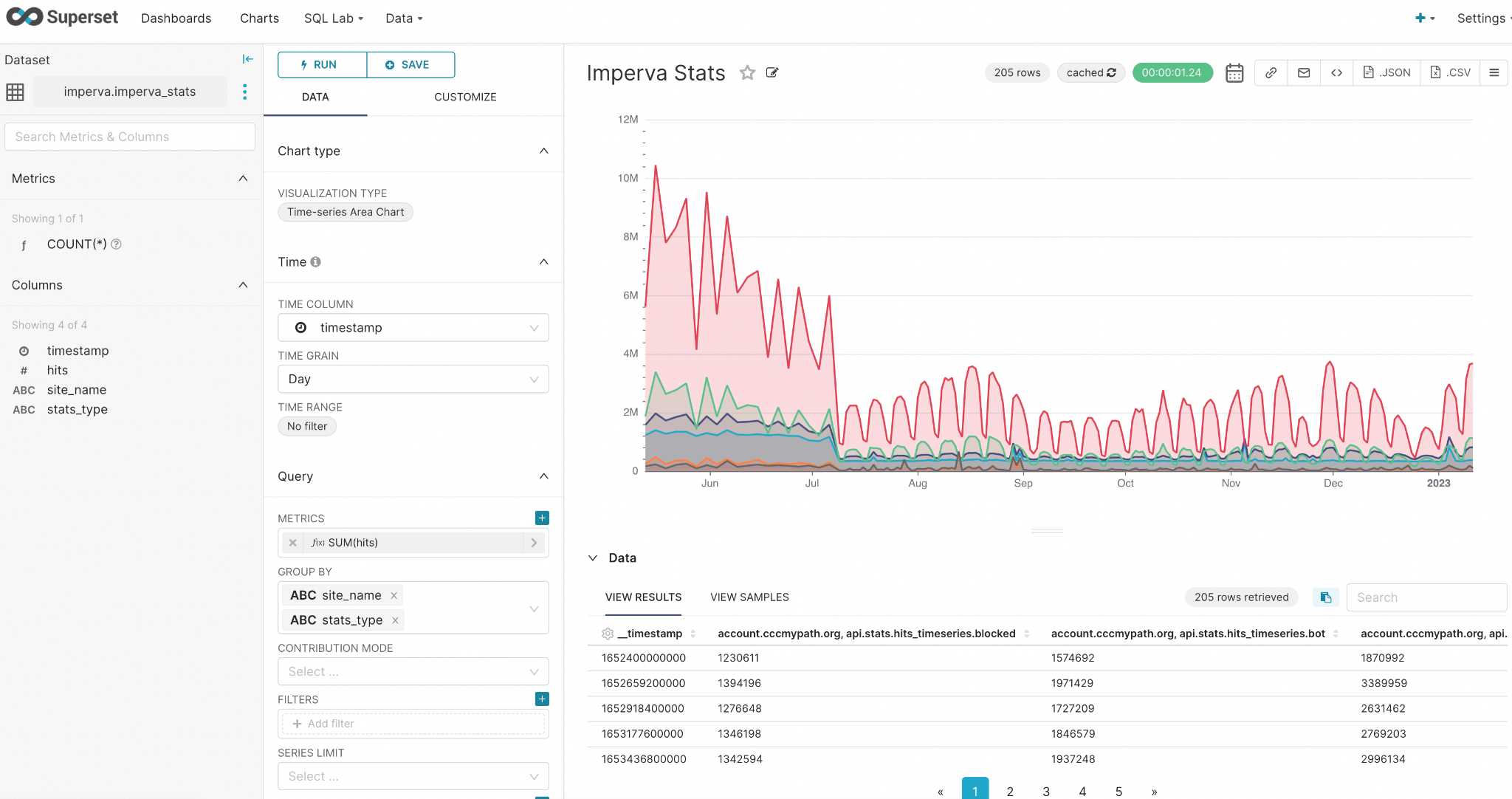 ‹#›
SSS Next Generation Analytics
Powerful SQL query capabilities
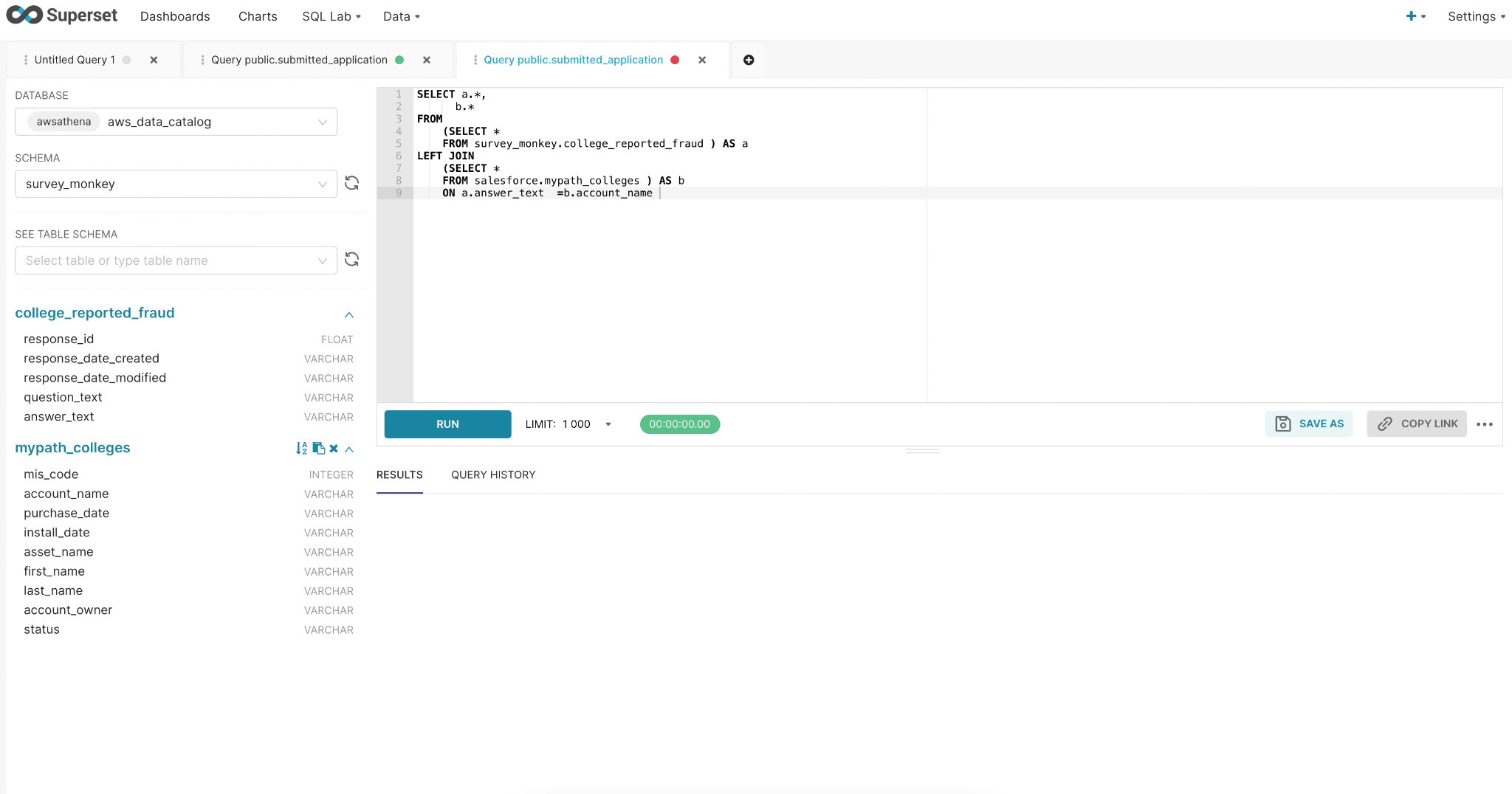 ‹#›
SSS Next Generation Progress
Delivered to Production:
New OpenCCC Student Account System (January 2022)
New identity management system with MFA & API support
New release management infrastructure for zero downtime deployments
GraphQL Solution (Apollo) (November 2022)
Supports bi-directional fraud reporting initiative
SuperGlue “delivered” flag
Delivered to Pilot
Enhanced Analytics
Initial UX Designs Completed and Reviewed by Students
‹#›
User Interface Design Review: Dec 2022
Solicited student feedback on the CCCApply Next Gen user interface (UX) design approach
Conducted seven live zoom student feedback sessions with student participants. 
Student tester breakdown:
Recruitment emails sent to 150 students
87 students volunteered to participate
58 students signed up for a live zoom feedback session
33 students attended a live zoom feedback session and submitted their feedback survey
Need to recruit  student testers to represent as many colleges as possible!
Contact Rick to get a student tester recruitment flyer for your college
‹#›
Question 2 - Short form vs long form
Option A
Option B
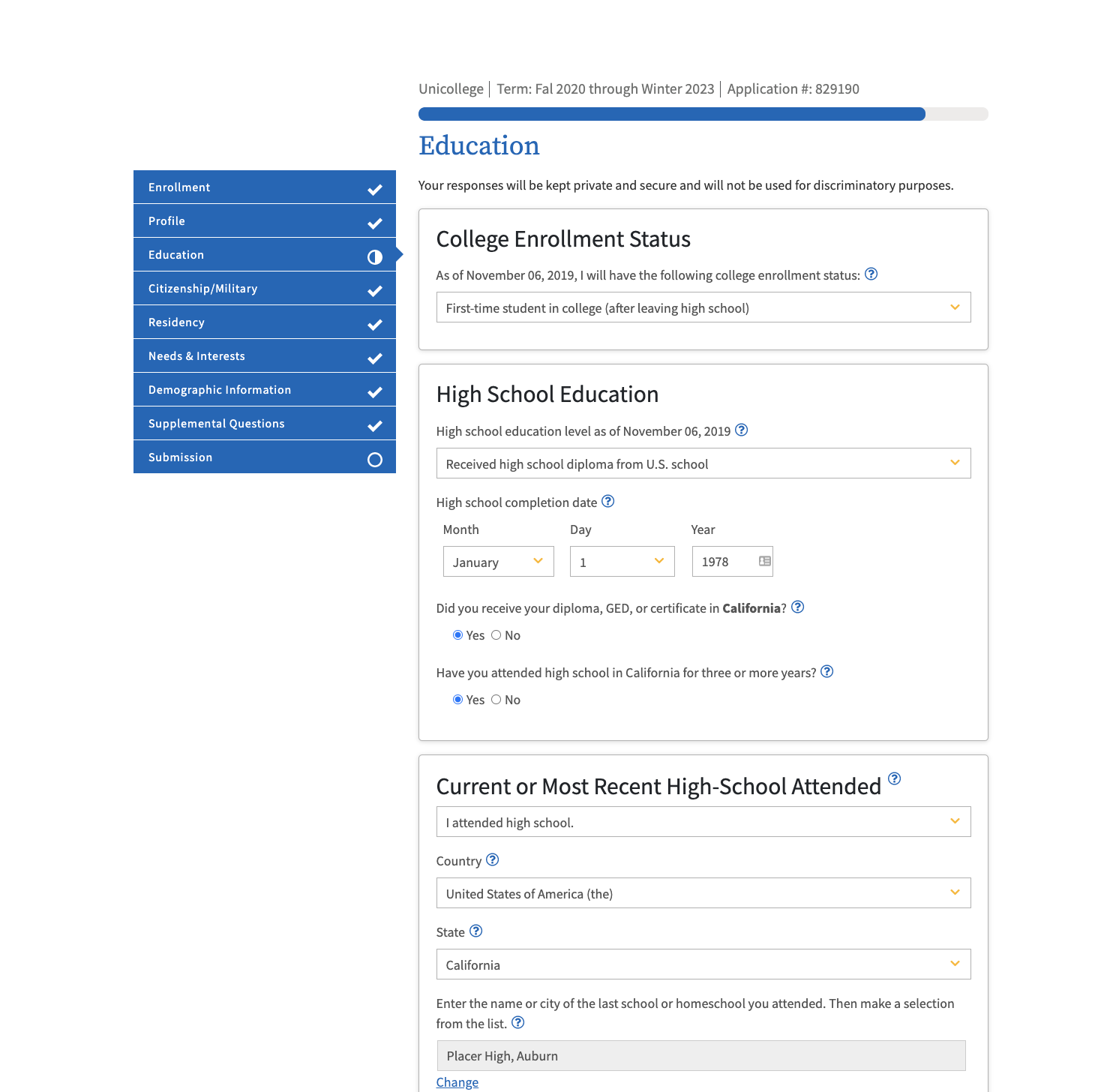 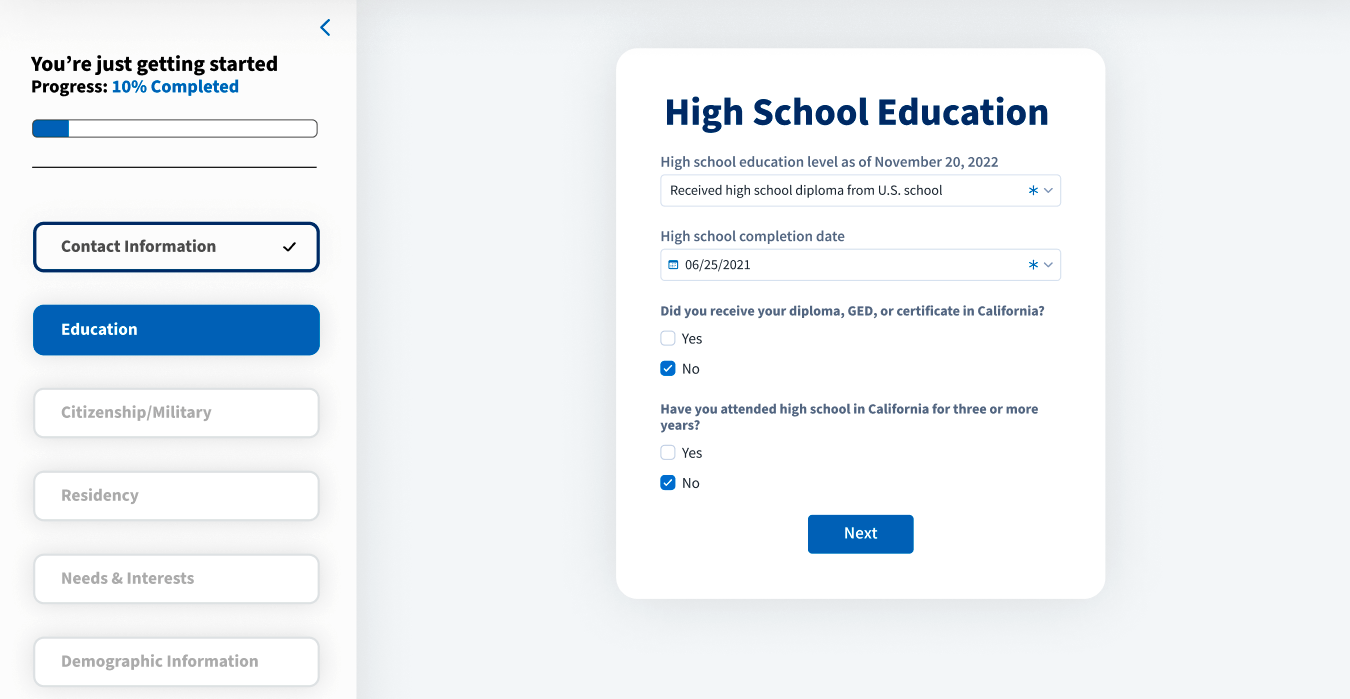 ‹#›
Question 4 - Progress Indicator Styles
Option A
Option B
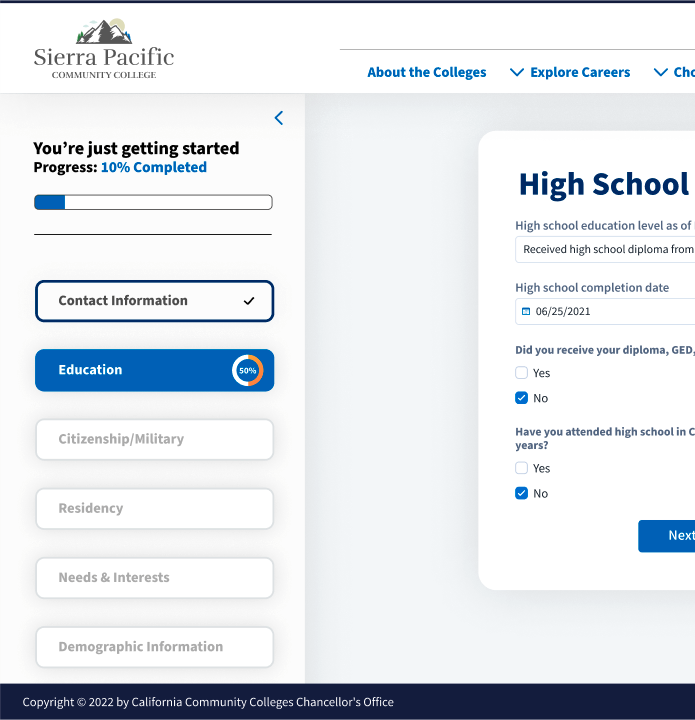 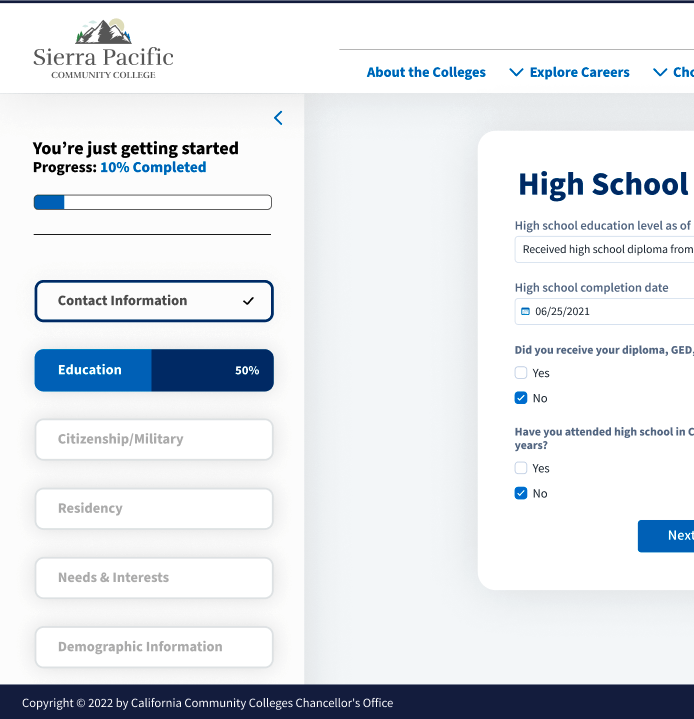 ‹#›
SSS Next Generation Next Steps
Proof of concept dual-enrollment “branching” workflow demo (FY 22-23)
Showcase new tools & technologies and how they work with a known use case
Workgroups and Student Feedback Sessions
Provide continuous guidance during development 
Interested in joining a workgroup?? Contact Jane & Rick!
Tailored workflows, reports & analytics, user interface and plain language
Port core CCCApply logic to new infrastructure for standard workflow (FY 23 -24)
‹#›
Here to Help!
Issues with SSS Products? 
Open a staff Help Desk ticket via email: staffsupportccctc@openccc.zendesk.com
Enabling Services CRMs:  crms@ccctechcenter.org 
SuperGlue implementations
MyPath demos
Noncredit and International online application implementations
CCCID for all students by Fall 2023
‹#›
Want to Know What’s Up?
Register for an account on CCCTechnology.info and set your Profile Notifications to follow the CCCTC System Alerts category posts, today!
Release updates
Planned Maintenance
Have a general question? Start a discussion!
Private Spam Discussion group
‹#›
Q&A
Student Success Suite Contacts:
Jane Linder, SSS Interim Product Director
jlinder@ccctechcenter.org
Mike Caruso, SSS Product Owner
mcaruso@ccctechcenter.org
Rick Snodgrass
rsnodgrass@ccctechcenter.org
‹#›
Student Success Suite User Group Info
We have updated our Student Success Suite User Group meeting information! The current fiscal year meeting information can be found here.

**Please check the Student Success Suite User Group Roster for your names and information.
**If you are not receiving listserv emails, send corrections to:
Rick Snodgrass - rsnodgrass@ccctechcenter.org
‹#›
Next meeting: 

April 13, 2023 - 2 PM - 3:30 PM
Thank you all for joining us - we appreciate your time and your input!
Closing Comments from Jennifer